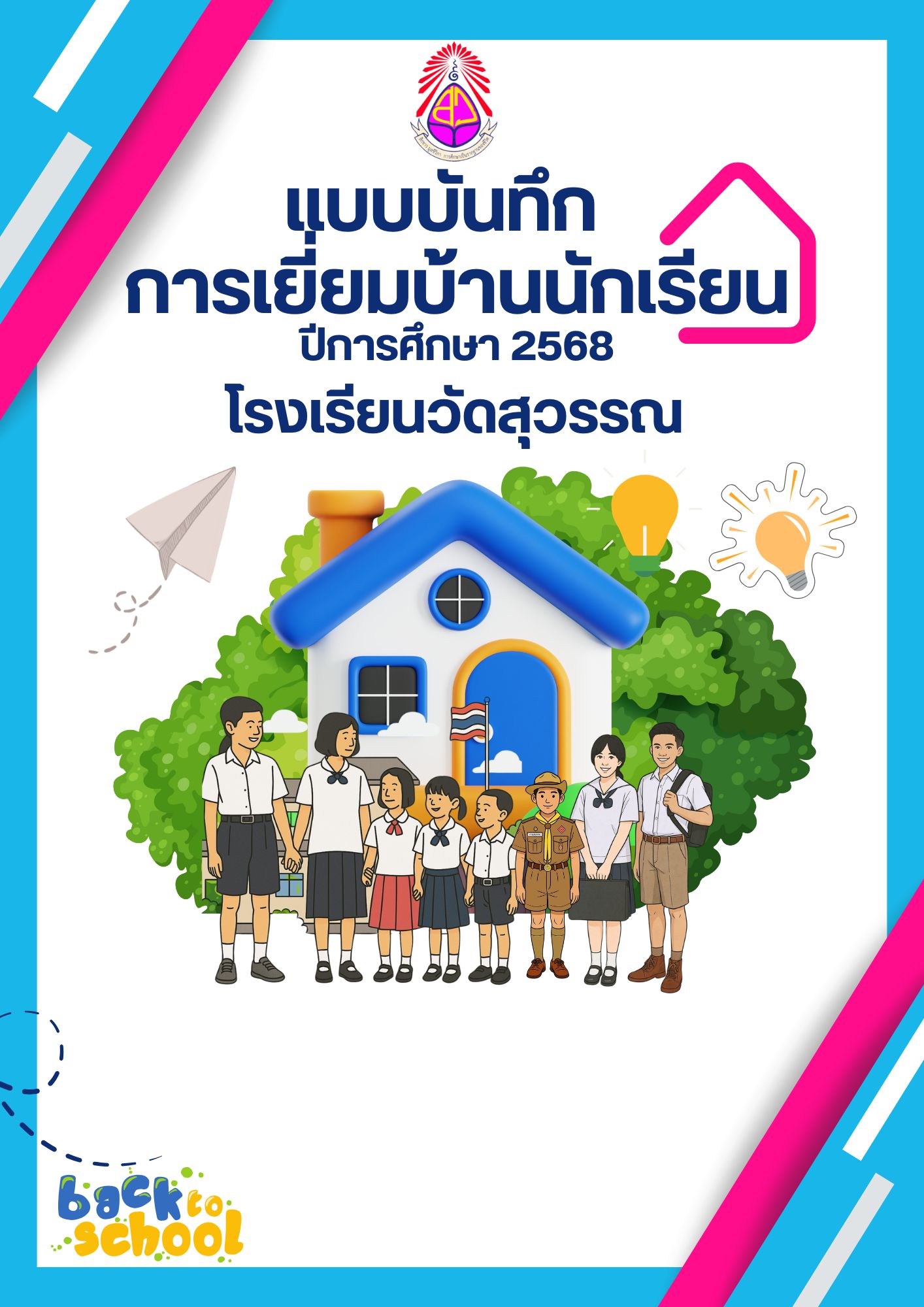 ชั้นประถมศึกษาปีที่ 4
ครูประจำชั้น
นายสมชาย  หมวกไสว
นายศรัญญู  สีแสนยง